Reactieafstand en remweg
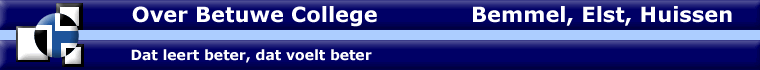 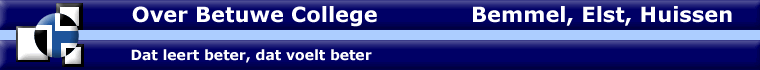 Snelheid
Reactie afstand en Remweg
Reactieafstand en remweg
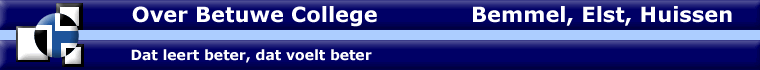 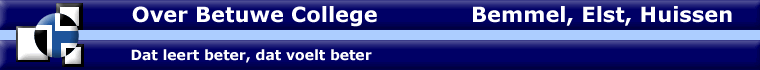 Reactie afstand en remweg
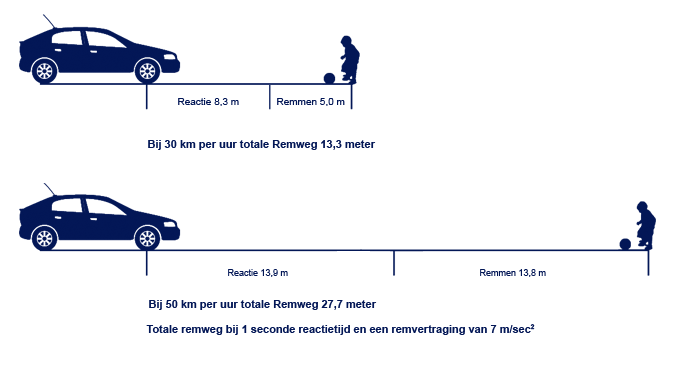 Reactieafstand en remweg
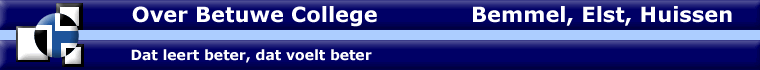 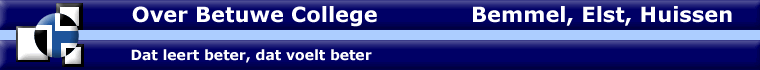 Reactie
Reactietijd De tijd tussen het waarnemen van een gebeurtenis en het reageren hierop.
ReactiewegDe weg die afgelegd is tussen het waarnemen (Het beginpunt) en het reageren hierop (de actie).
Reactie tijd wordt beïnvloed door
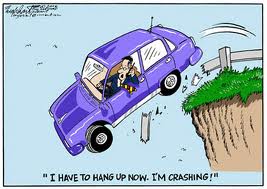 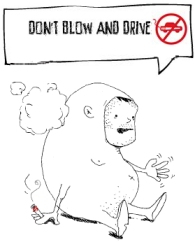 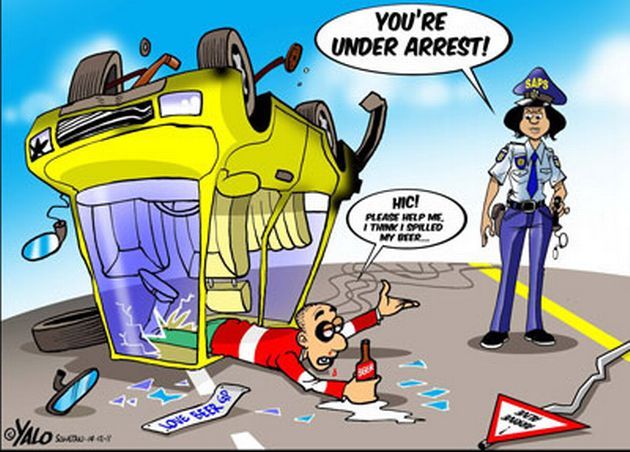 Reactieafstand en remweg
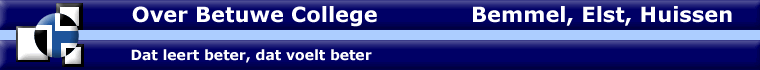 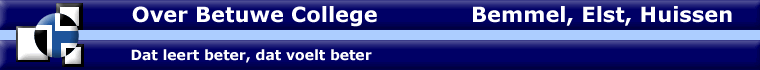 De Remweg.
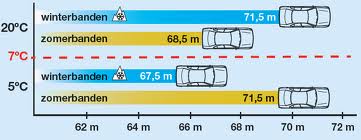 Remweg.De afstand die afgelegd wordt van het moment dat er geremd wordt (de actie) tot stilstand.
De remweg hangt af van:	De Snelheid	De massa van het voertuig	De wrijving t.o.v. het wegdek.
© Ing W.T.N.G. Tomassen
Reactieafstand en remweg
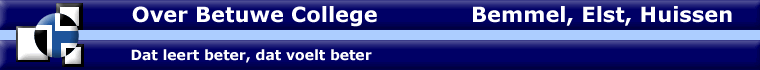 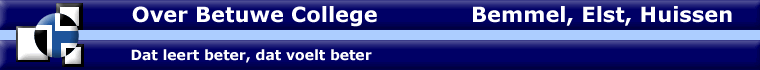 Reageren en remmen.
Het groene gebied heeft te maken met het reactievermogen.
Het blauwe gebied heeft te maken met hoe lang het duurt voor de auto stilstaat (de remtijd)
v in m/s
t in s
rem
reactie
Reactieafstand en remweg
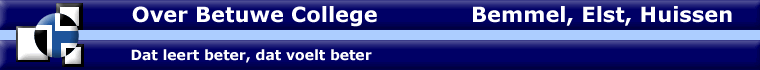 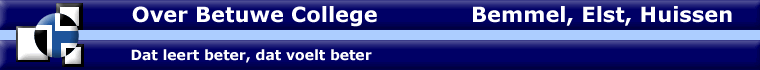 Reageren en remmen.
v in m/s
t in s
t rem
t reactie
vgem = (vbegin + veind) : 2
vgem = vbegin
Reactieafstand en remweg
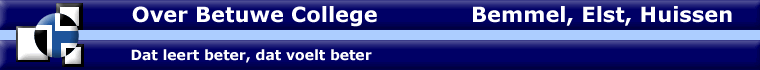 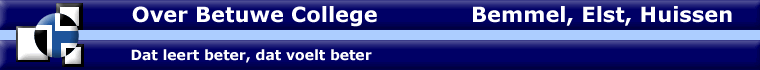 De berekening
vgem = (vbegin + veind) : 2
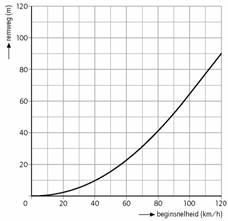 sstop = sreactie + srem
Reactieafstand en remweg
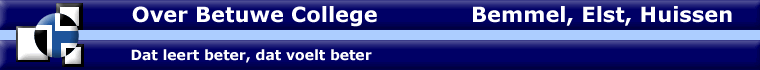 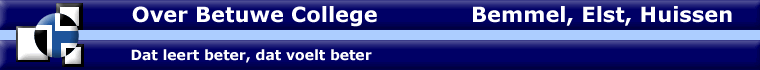 Afstand is opp v-t grafiek
De Reactieafstand:

De remweg:
		

l
De stopafstand:
sreactie = vbegin X treactie
oppreac =   l  X   b
v in m/s
srem = (vbegin + veind) : 2 X trem
opprem =     l  X   b : 2
sstop = sreactie + srem
t in s
rem
Oppstop = Oppreactie + Opprem
reactie